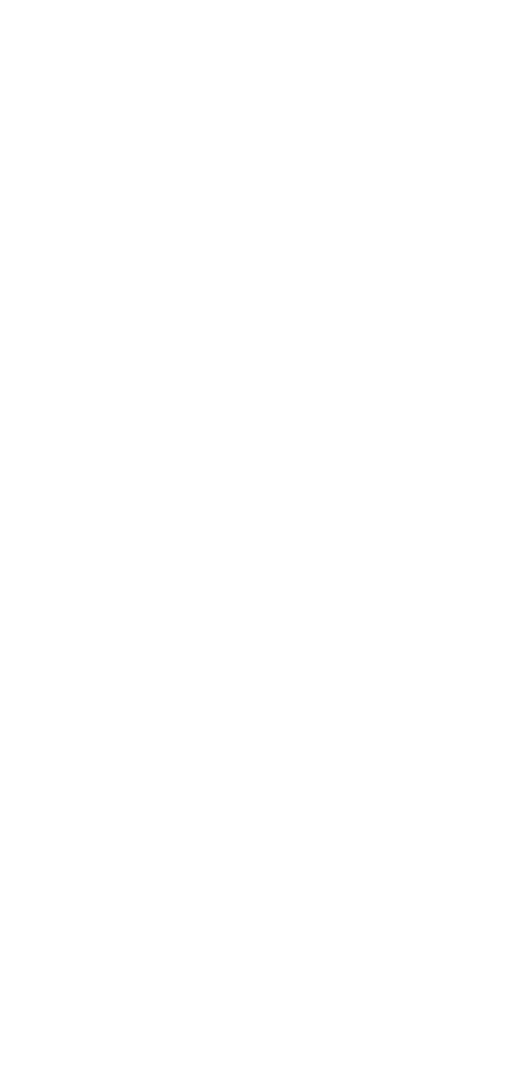 7.lk vanhempainilta
Ti 5.9. klo 17.30
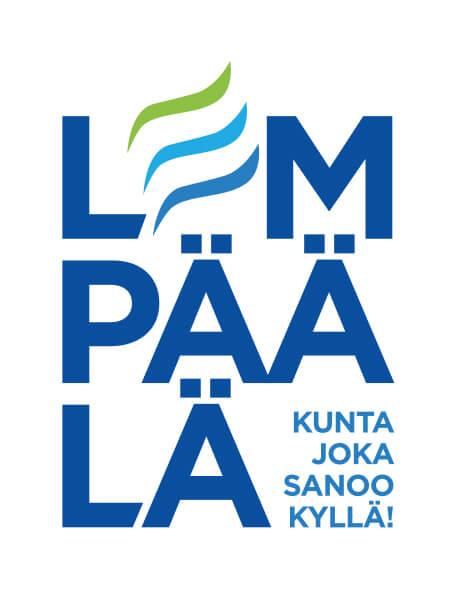 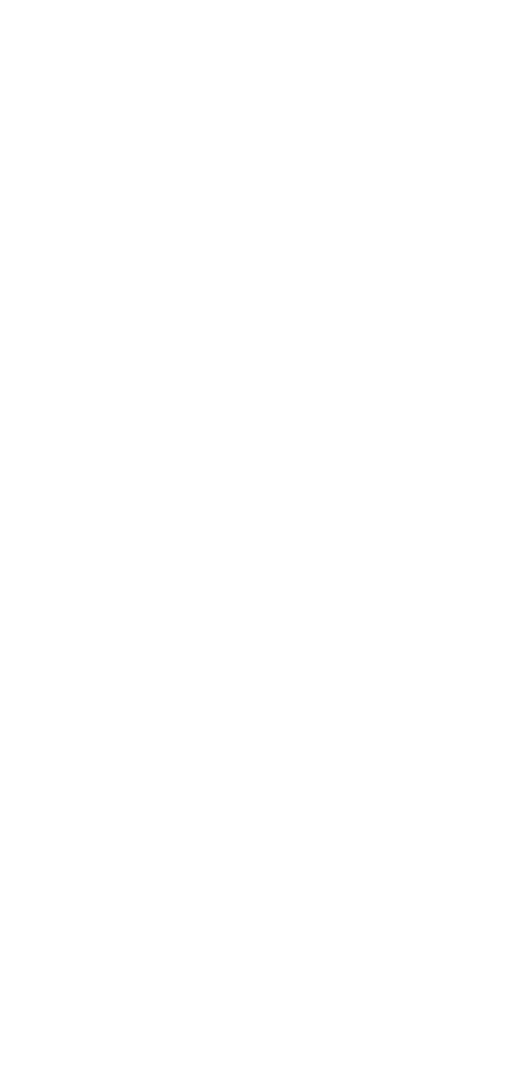 Tervetuloa yläkouluunSyksyn kuulumiset
Rehtori Sanna Oikarinen
Apulaisrehtori Tuomas Leinonen
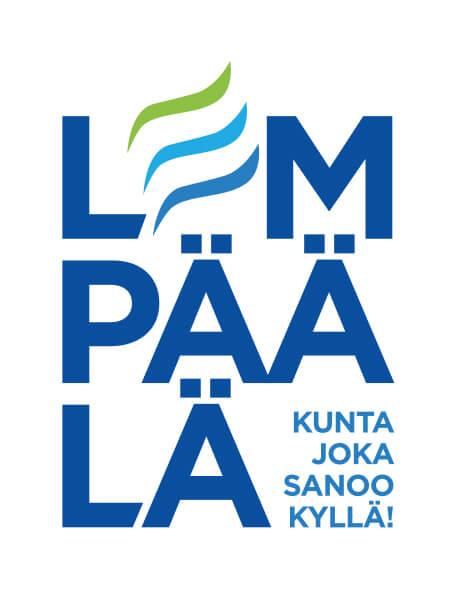 2
Tervetuloa yläkouluun
Syksyn kuulumiset
Järjestyssäännöt, puhelimet, Chromebookit, poissaolot, arviointi...

Mikä on muuttunut alakouluun verrattuna

Ruutuaika, syöminen, juominen, varusteet, liikuntatunnit...
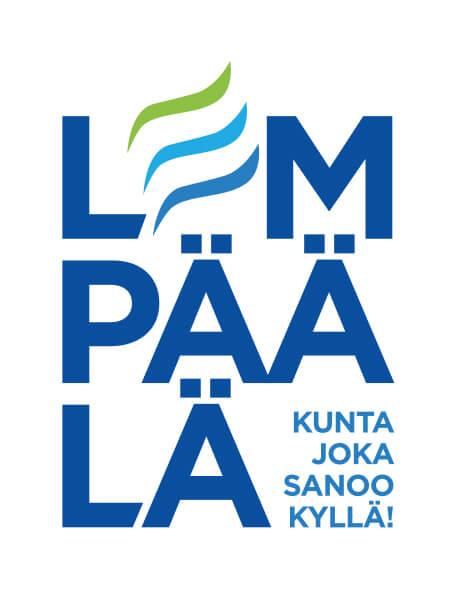 3
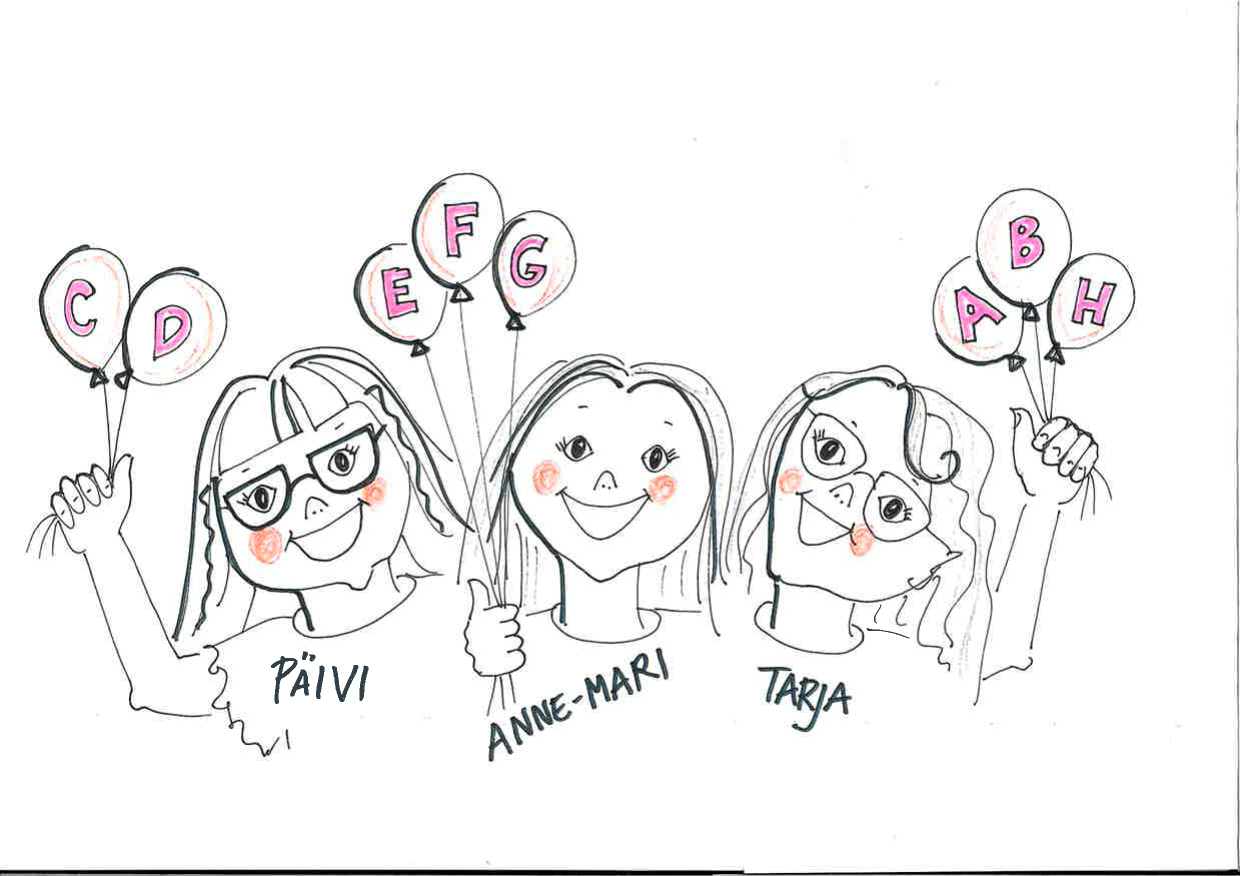 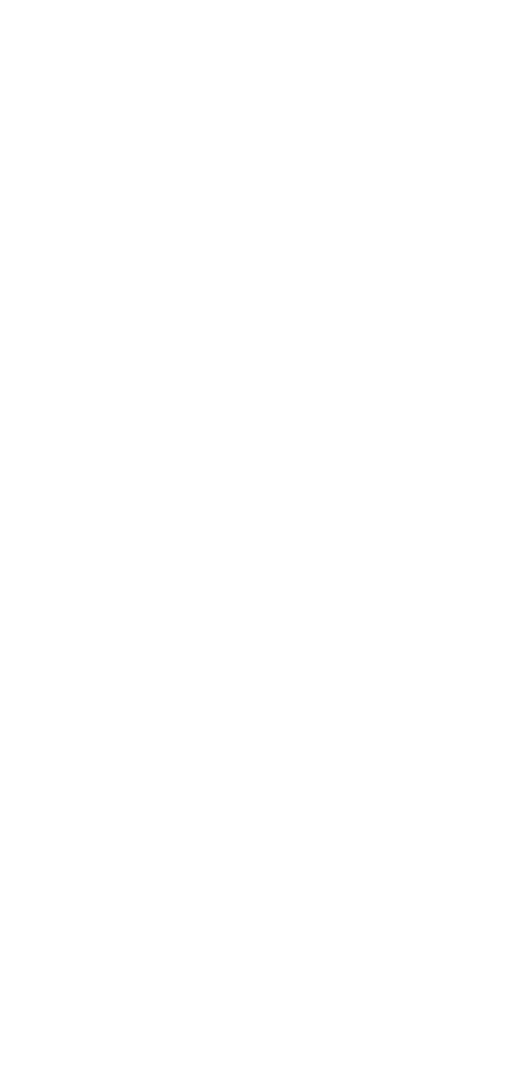 OPOT
4
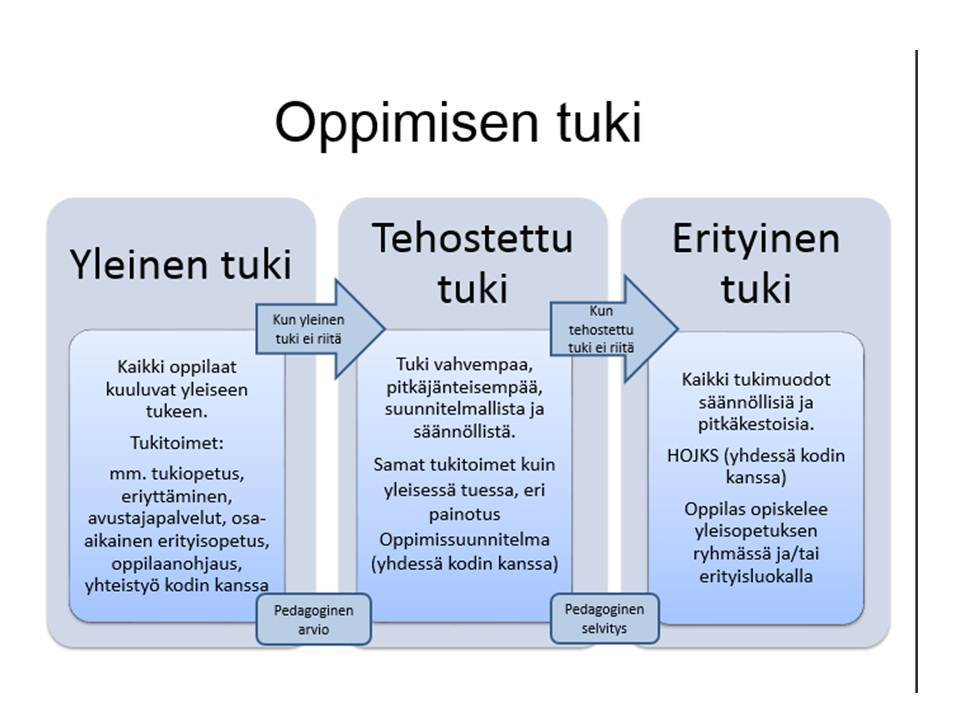 Annamaria Tervonen
5
Opiskeluhuollon terveisiä
6
KOULUYHTEISÖOHJAAJA - Jussi Kolehmainen
Nuorisotila Pommi
Luokkien ryhmäytymispäivät/Luokan ryhmädynamiikan tukeminen
Pienryhmätoiminta
Kiusaamisselvittelyt
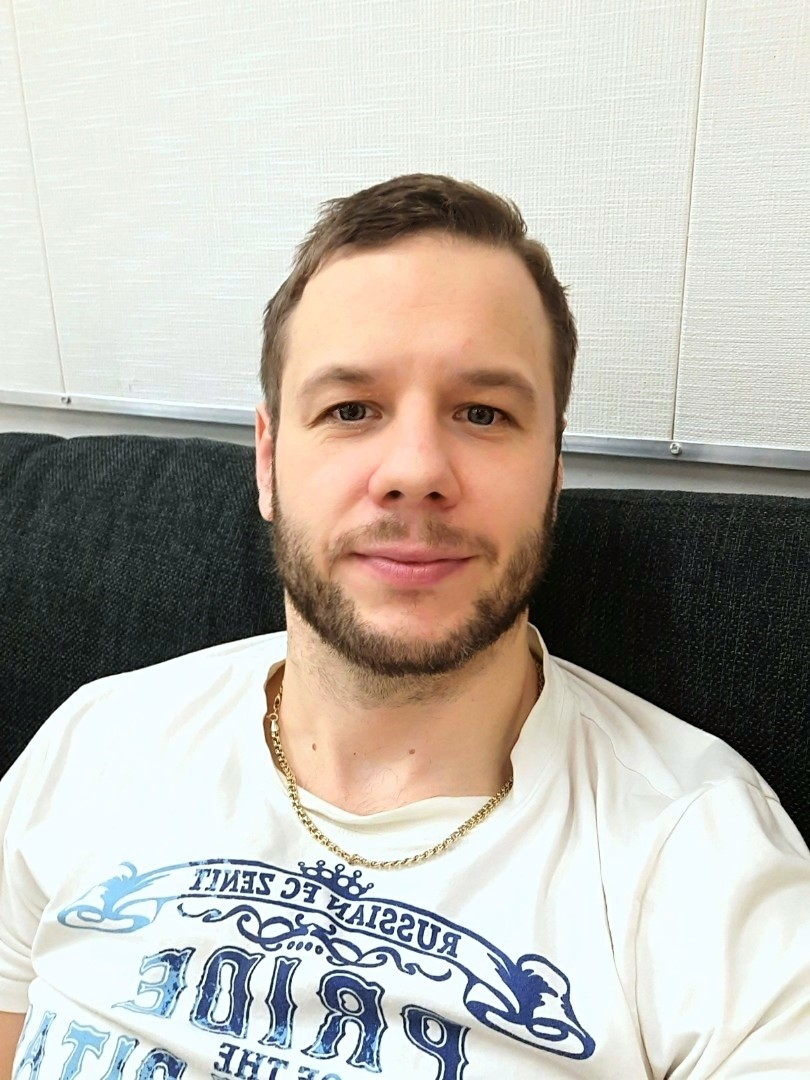 7
www.lempaala.fi
5.9.2023
KOULUKURAATTORI – Emmi Mäkinen
Yksilötyö
-  Koulunkäynnin tukeminen
Kaveriasiat
Mielenterveysasiat
Kiusaamisasiat
Perhe- ja kotiasiat
Yhteisöllinen työ
Ryhmädynamiikan tukeminen
Oppituntien pitäminen (erilaiset teemat tai tarpeet)
Kiusaamisselvittelyt
8
www.lempaala.fi
5.9.2023
KOULUPSYKOLOGI – Henna Lehtonen
Mielenterveysasiat (esim. masentuneisuus, ahdistus, sosiaalinen jännitys, pelkotilat)
Elämäntilanteeseen liittyvät kriisit ja haasteet
Psykologin tutkimukset: oppimisvaikeudet, tarkkaavaisuusasiat
Koulunkäynnin tukeminen
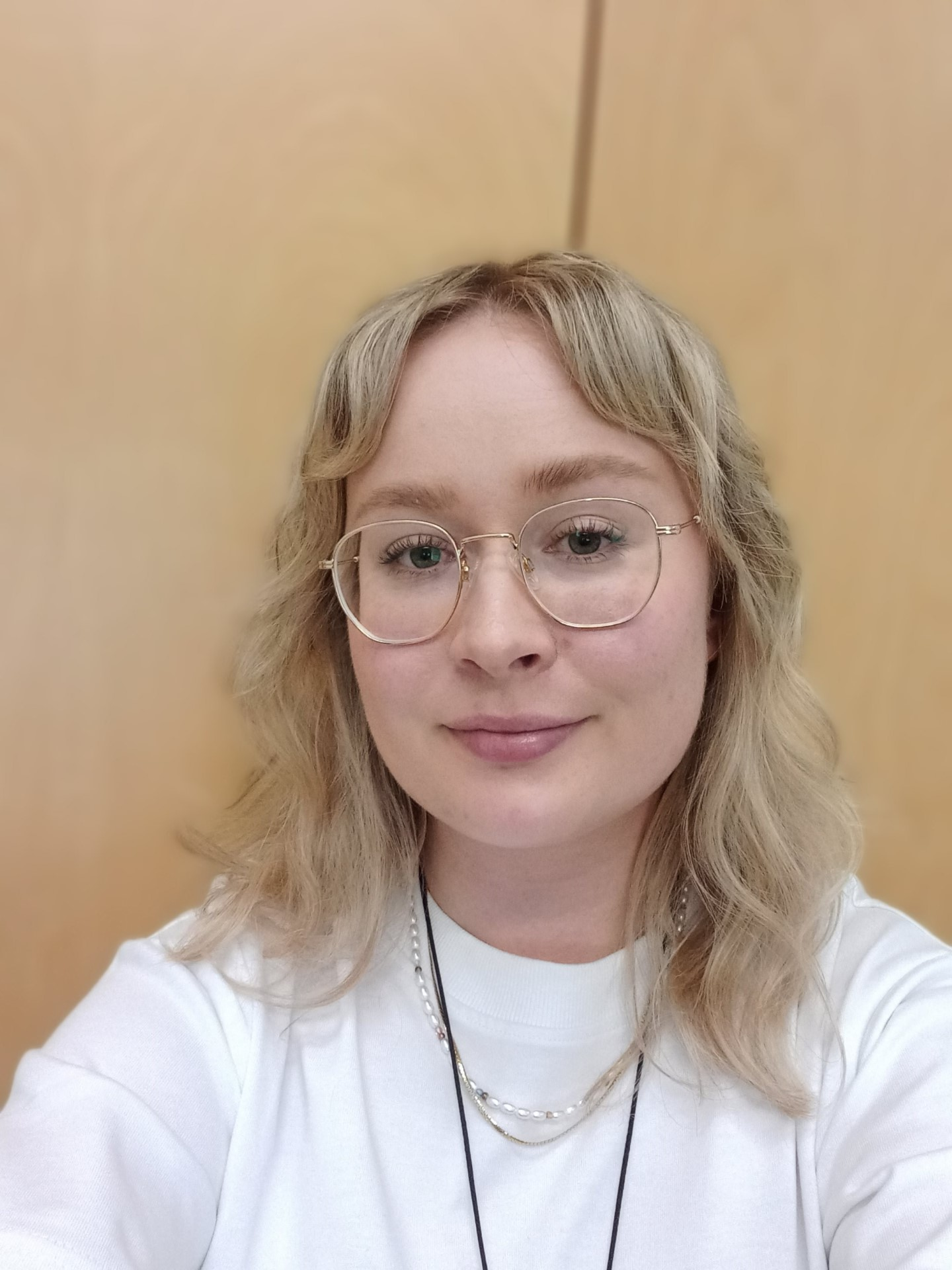 9
www.lempaala.fi
5.9.2023
Kouluterveydenhuolto – lakisääteinen terveyspalveluja osa opiskeluhuoltoa
Kouluterveydenhuollon asiakkaita ovat perusopetuksen 1.-10. luokkalaiset. 	
Esiopetuksen oppilaat kuuluvat neuvolan piiriin.
Kouluterveydenhuolto on osa Pirkanmaan hyvinvointialueen perhekeskusta
	Perhekeskus on palvelujen kokonaisuus, joka 	sisältää lapsille ja perheille suunnatut 	hyvinvointia ja terveyttä edistävät, kasvua ja 	kehitystä edistävät sekä varhaisen tuen ja 	hoidon palvelut.
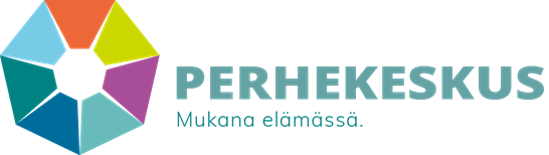 Laajat terveystarkastukset luokilla 1., 5. ja 8.
Sisältää sekä terveydenhoitajan että lääkärin tarkastuksen 
Huoltajat kutsutaan mukaan tarkastukseen
Aika varataan sähköisesti tai aika lähetetään kotiin 
Opettaja antaa arvion oppilaan selviytymisestä ja hyvinvoinnista koulussa. Tietojen siirrossa käytetään THL:n lomaketta Oppilaan oppiminen ja hyvinvointi koulussa (thl.fi)
Terveydenhoitaja ilmoittaa opettajalle, milloin luokan laajat tarkastukset alkavat ja milloin opettajan täyttää ko. lomakkeen.
Huoltajilta ja 15 vuotta täyttäneiltä oppilailta kysytään lupa opettajan arvioon
Sisältävät lapsen kasvun, kehityksen ja hyvinvoinnin sekä koko perheen hyvinvoinnin seurantaa ja tukemista sekä tehdään seurantamittauksia laajemmin kuin muille ikäluokille (esim. pituus, paino, ryhti, kuulo, näkö, verenpaine). 
Koululääkäri tekee tarkastuksessa kattavan yleistutkimuksen. 
Annetaan iän ja kehitystason sekä yksilöllisen tarpeen mukaista terveysneuvontaa.
Laajoista terveystarkastuksista tehdään luokkayhteenveto, jota käytetään arvioitaessa luokka- ja kouluyhteisön tilaa ja mahdollisten lisätoimenpiteiden tarvetta yhteisöllisessä opiskeluhuoltotyöryhmässä. Yhteenveto ei sisällä henkilötietoja yksittäisestä oppilaasta.
Muut määräaikaiset terveystarkastukset
Terveydenhoitajan vuosittaiset terveystarkastukset kaikille ikäluokille
Oppilaat haetaan tarkastuksiin luokasta tai annetaan vastaanottoajat 
huoltajat voivat olla mukana tarvittaessa
Tarkastuksissa kysytään kuulumisia ja keskustellaan mieltä askarruttavista asioista
Tehdään seurantatutkimuksia (mm. pituus, paino, ryhti sekä tarvittaessa kuulo ja näkö)
Annetaan iän ja kehitystason sekä yksilöllisen tarpeen mukaista terveysneuvontaa sekä kansallisen rokotusohjelman mukaisia rokotteita
Millaisissa asioissa voi olla yhteydessä kouluterveydenhoitajaan?
Terveydenhoitajaan voi olla yhteydessä
kun on hyvinvointiin, kuten ravitsemukseen, syömiseen, lepoon, uneen tai liikuntaan liittyviä kysymyksiä tai huolta
kun oppilas haluaa keskustella kasvamisesta, murrosiästä, ihmissuhteista, seksuaalisuudesta tai raskauden ehkäisystä
kun herää kysymyksiä tai huolta päihteiden käyttöön liittyen
kun stressi, masennusoireet tai jaksaminen huolestuttavat
kun oppilas kaipaa opastusta terveyspalvelujen käytöstä
kun vanhemmuuden tai perheen hyvinvoinnin kysymykset askarruttavat
muissa mieltä painavissa asioissa
Esimerkiksi päihteisiin, stressiin, mielialaan, jaksamiseen ja perheen hyvinvointiin liittyvissä asioissa oppilaat voivat ottaa yhteyttä myös koulupsykologiin ja kuraattoriin. 
Opiskeluhuollon toimijat voivat salassapitovelvollisuudet huomioiden konsultoida toisiaan ja pohtia yhdessä, mistä oppilas hyötyisi parhaiten ja millaista yhteistyötä olisi tarpeen tehdä. 
Avovastaanottoaikana terveydenhoitajan vastaanotolle pääsee varaamatta aikaa. Muuten tulee varata aika.
UNI / LEPO
RAVINTO
LIIKUNTA/ULKOILU
TURVAVERKKO
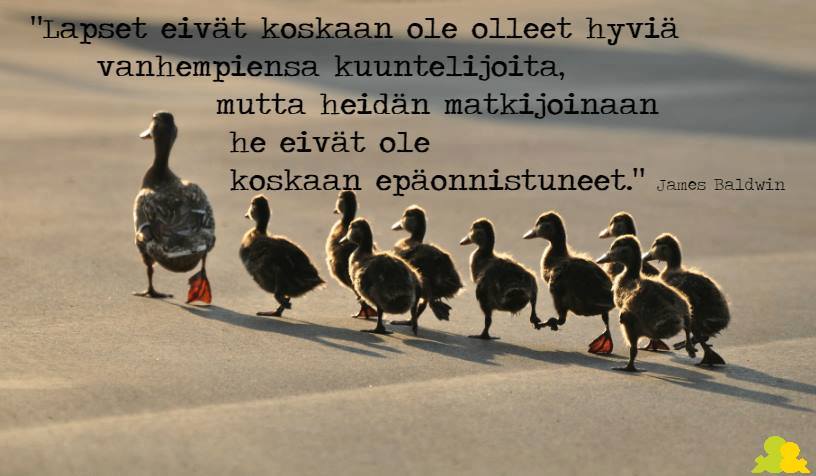 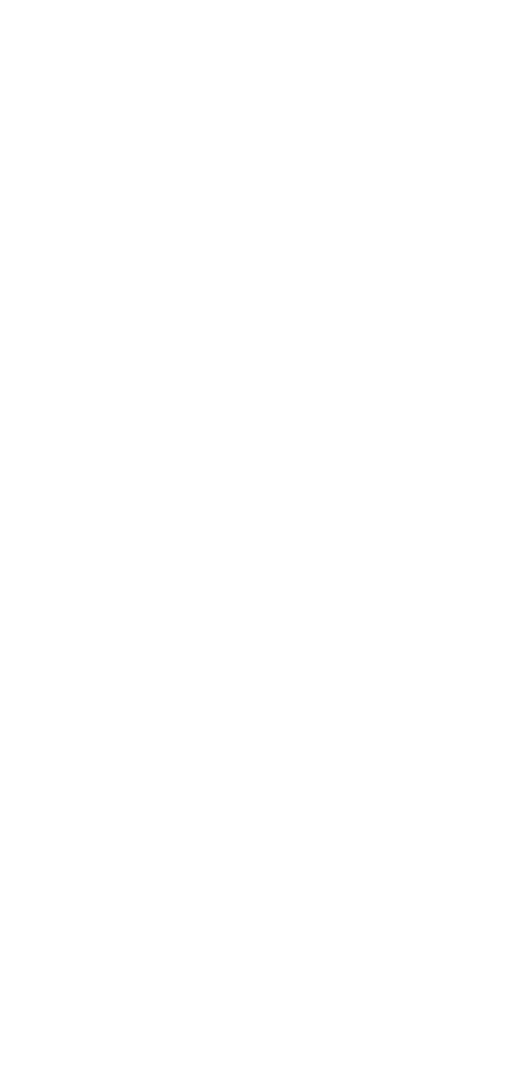 Kiitos!
Ilta jatkuu luokissa
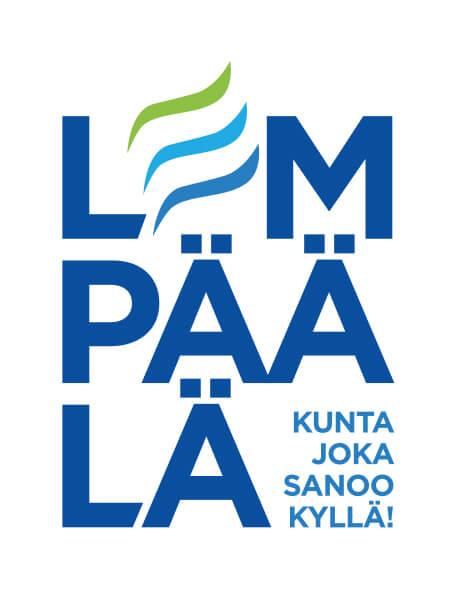 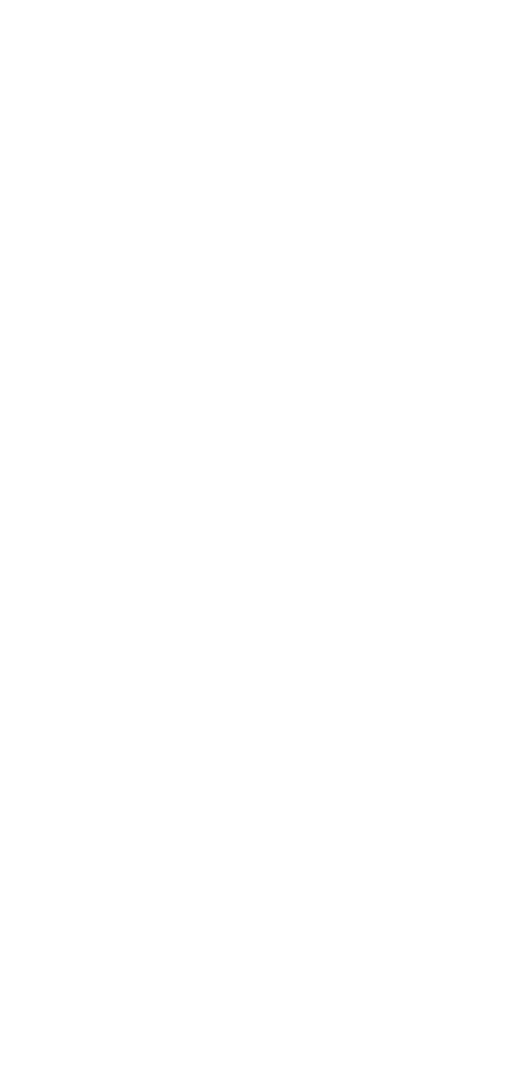 Väliotsikko lorem ipsum
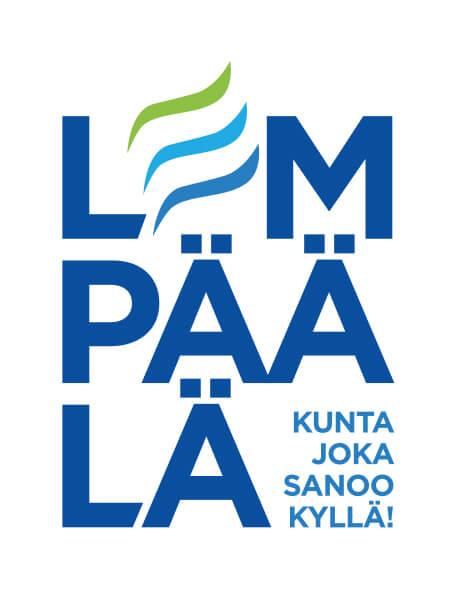 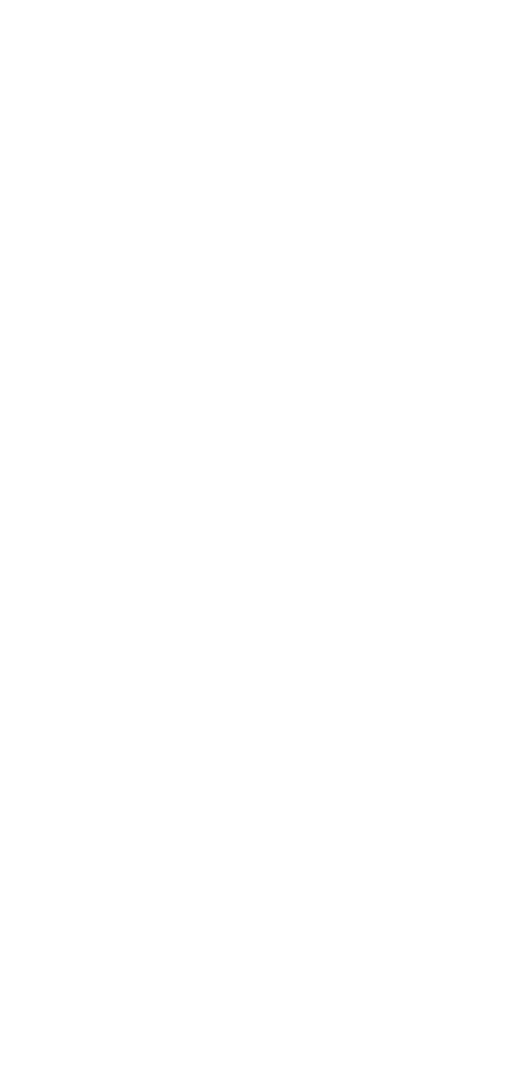 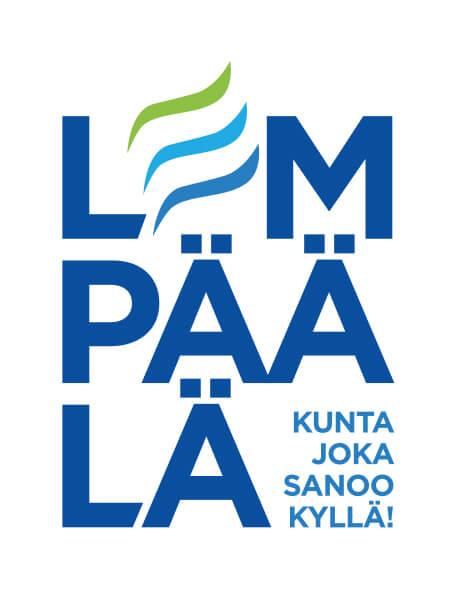 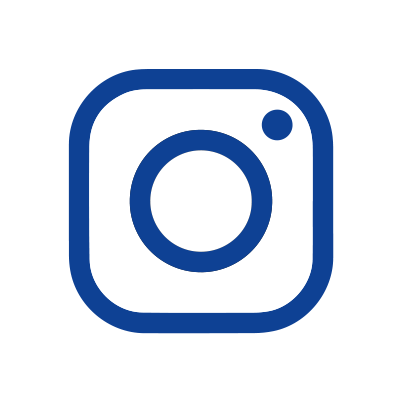 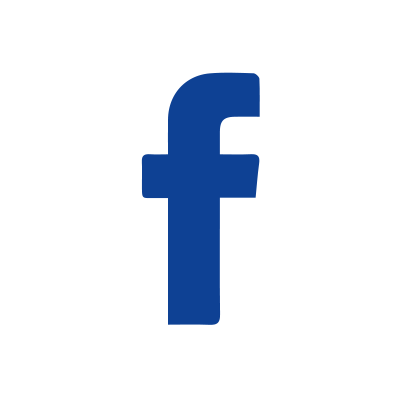 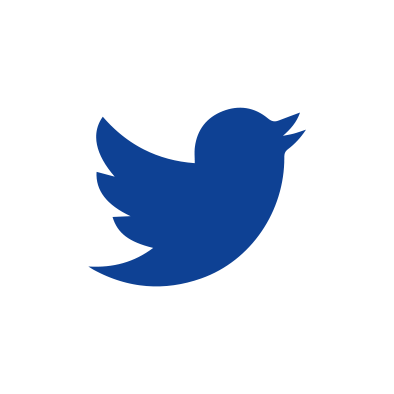 www.lempaala.fi